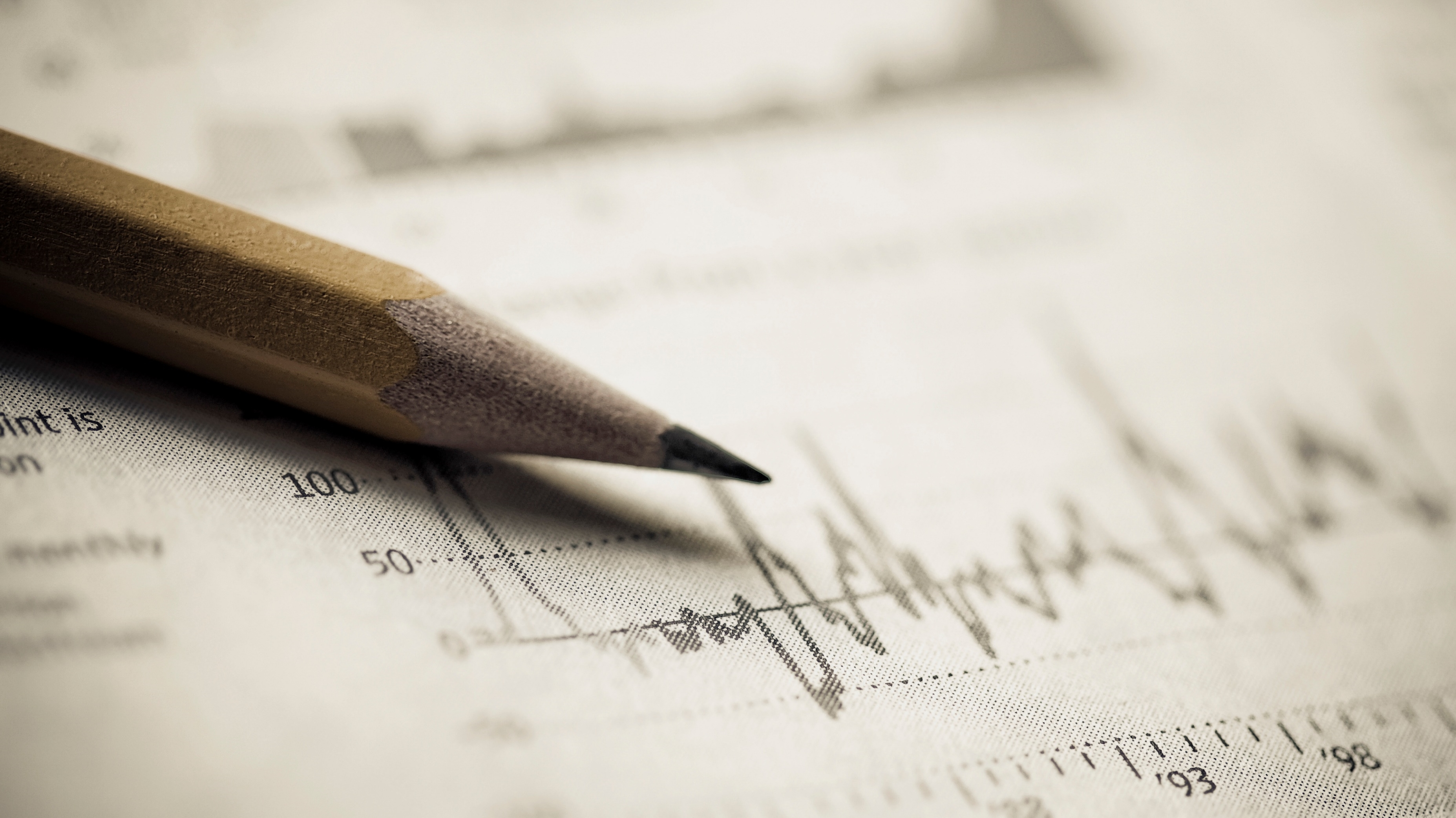 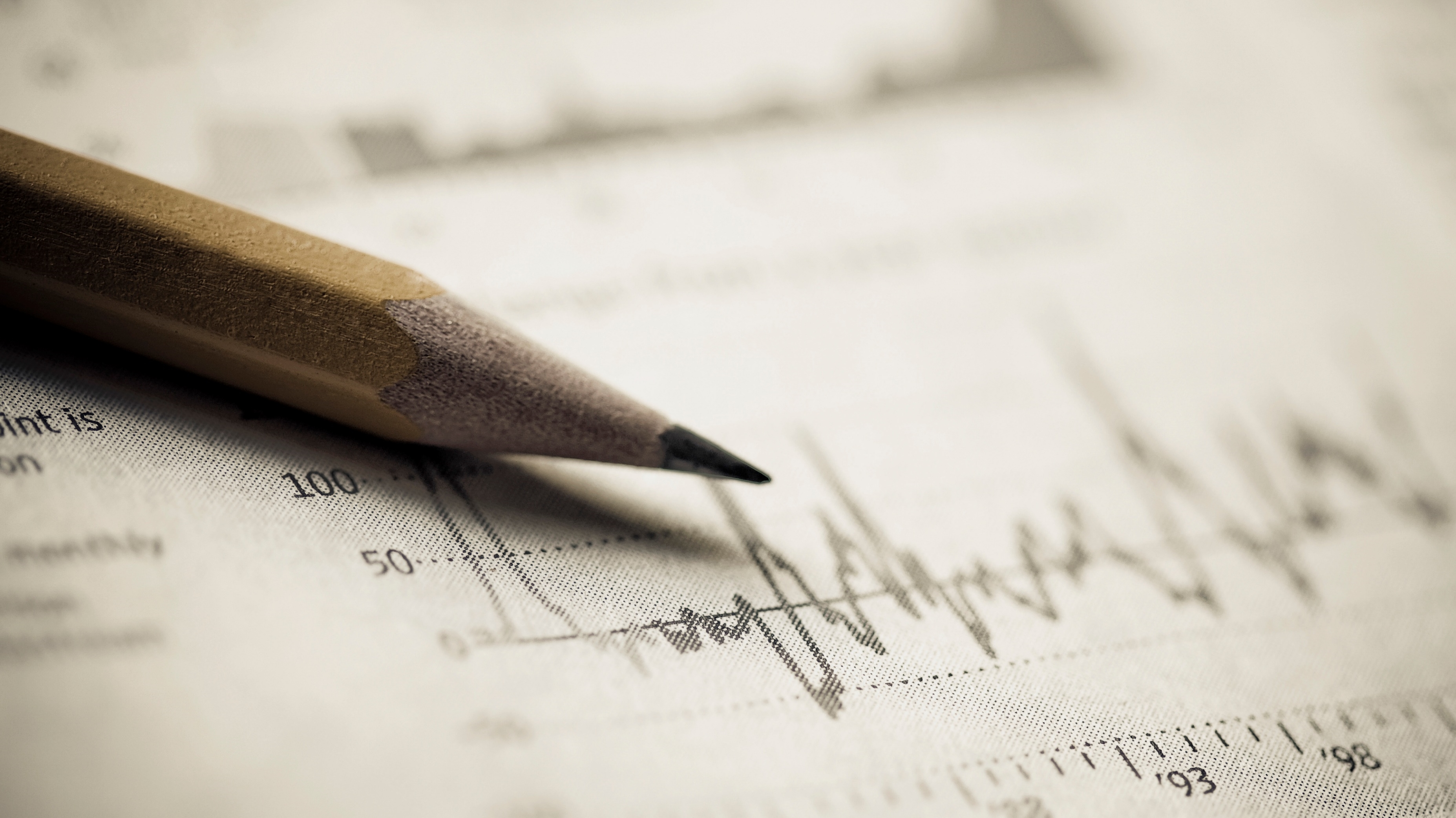 Het landelijk gemiddelde voor Frans en Duits is in 2023 een 6,3
Alles staat vooraf vast
Bij ResearchEd mocht ik een presentatie houden over de totstandkoming van de examencijfers bij de Moderne Vreemde Talen. Toen vorige week het McKinsey rapport las verbaasde ik me er over dat zij bij hun onderzoek de Kernvakregeling niet betrokken hebben, ik heb dat meegenomen in mijn PowerPoint. 

Dit is dus alleen interessant als je je druk maakt over de examens, als je baalt van de ellende van de kernvakregeling en als je niet wilt dat een luistertoets Frans lage cijfers dupeert en een luistertoets Engels juist die lage cijfers plat knuffelt. 
 
Het is gortdroge materie en stervensaai, ik kan fouten hebben gemaakt, ontzettende alfa die ik ben, maar in grote lijnen klopt wat er staat. Pak een fijne stoel, zet een kopje thee, doe of het een Filmhuisfilm is waar je eigenlijk geen zin in hebt en verbaas je. Het heeft geen zin om je er erg druk over te maken want Cito en CvTE hebben een monopolie en te weinig geld om het beter te doen, het is wat het is. Maar goed is het niet.
Dit communiceert de clustermanager talen VWO/HAVO van het CvTE in 2016
Zo kwam ik er achter
“Met de laagste N-term binnen de afgesproken bandbreedte met 0,0 als ondergrens was het niet mogelijk om met de examens Frans havo en vwo 2016 vergelijkbare eisen aan examenkandidaten te stellen als in voorgaande jaren. Het hoge gemiddelde cijfer voor het centraal examen Frans vwo 2016 betekent dus niet dat er sprake is van een grote vaardigheidsstijging van kandidaten Frans vwo. Als we met dit examen gelijke eisen hadden kunnen stellen, dan hadden kandidaten Frans vwo gemiddeld een cijferpunt lager gescoord.”
https://nieuwsbrief.examenblad.nl/wv/vk57gs4rlgyq/8o3ahkblja4vmg53
Op 24 januari 2020 zegt het CvTE Frans en Duits HAVO een 6,3 toe
Zie hier:
Hoe pakt die Kernvakregeling uit?
In 2019 was het landelijk gemiddelde Nederlands VWO een 6.2 en dat van Wiskunde B een 7. De normering bij Nederlands was 0.6 en bij Wiskunde B 1.8. Een normaal examen streeft naar een norm van 1. Bij Nederlands zijn er dus 0.4 punten afgetrokken en bij Wiskunde B heeft iedereen gratis 0.8 punten erbij gekregen. Eigenlijk is het dus zo dat:
6.2+0.4= 6.6  het ongemanipuleerde cijfer is voor Nederlands
7.0-0.8= 6.2  het eigenlijke cijfer voor Wiskunde B is.
Kinderen kregen dus collectief strafpunten voor Nederlands en konden hun nagestreefde cum laude op hun buik schrijven, en dat is wreed want Nederlands was beter gemaakt dan Wiskunde B.
Gratis bier en wiskunde B certificaat
Als je gaat spelen met de cijfers rond de normering en de gemiddelden dan zie je dat 41% van de VWO leerlingen wiskunde B in 2000 zakten. Dat was vóór de invoering van de vermaledijde kernvakregeling. In 2022 zakten op Wiskunde B nog maar 26%. Leuk voor de kandidaten, maar de normering was 1.8. Hoeveel waren er gezakt als ze geen 0.8 gratis punten hadden gekregen? Toen 41% zakte was de normering 1.3. Zij kregen maar 0.3 punt cadeau.
Beetje pervers is het wel
De perverse prikkel van de kernvakregeling is dat scholen meer tijd in die drie vakken steken en dat dus de andere vakken wegzakken. Ik was onlangs bij het Levende Talen congres en hoorde van de mevrouw van het Cito of CvTE dat de kandidaten Engels het tegenwoordig zo ontzettend goed deden. Ik moest lachen en zei dat het eindexamen VWO Engels zo makkelijk is dat het in de helft van de tijd gemaakt kan worden dan die ervoor staat en dat het zo eenvoudig is dat je het geblinddoekt en pijltjesgooiend kunt halen met een normering voor watjes. Dat was niet waar, zei ze:
Wanneer denkt u dat de kernvakregeling is ingegaan als u kijkt naar het aantal onvoldoendes en naar de gemiddelde score? 2013?
Minder grappig bij Frans
Wederom gefilterd op het percentage onvoldoendes. Je mag dus zakken op Frans maar niet op Engels. Frans is geen kernvak… 2016 was een anomalie. Er is zelfs een brief over gekomen dat de normering helaas niet -1 kon zijn Die 7 was een fout (zie sheet 1)
Wat bij Engels de norm is, was bij Frans een helaas niet te repareren fout. Waarom? Omdat de cijfers van tevoren zijn vastgesteld door Den Haag. Voor Frans en Duits Havo is het gelukkig voortaan een 6.3, dat was de laatste jaren 5.9. Wel fijn dat het streven nu in ieder geval een voldoende is… Het was jarenlang heel naar om steeds te moeten zien dat een voldoende voor Frans of Duits nauwelijks haalbaar was.
In de Groene Amsterdammer van 19 oktober 2022 lees ik in deel 3 van De leescrisis in het onderwijs*) , een voortreffelijk artikel van Yra van Dijk en Marie-José Klaver:
“Het centraal eindexamen Nederlands is een berucht struikelblok, waar veel zwakke leerlingen op zakken en waardoor sterke leerlingen een cum laude mislopen. Op het VWO is het laagste gemiddelde cijfer van alle schoolvakken dat voor Nederlands: een 6,2. Ter vergelijking: voor wiskunde B is het gemiddelde een 7,0. Dat zegt iets over de motivatie van leerlingen voor het vak Nederlands, maar het zegt vooral iets over het examen zelf.”
Ik pak het citaat uit de Groene er bij en pas het aan:
Het centraal eindexamen Nederlands is een berucht struikelblok, waar veel zwakke leerlingen op zakken en waardoor sterke leerlingen hun cum laude ONTERECHT mislopen. Op het VWO is het laagste gemiddelde cijfer van alle schoolvakken dat voor Nederlands: een 6,2. DAT ZOU ONGEMANIPULEERD EEN 6.6 ZIJN.
(6.2+0.4= 6.6  het ongemanipuleerde cijfer voor Nederlands) N 0.6
Het ligt niet aan de motivatie van de leerlingen. Het ligt aan het systeem
Ter vergelijking: voor wiskunde B is het gemiddelde een
7,0. ONGEMANIPULEERD ZOU DAT EEN 6.2 ZIJN. 
Dat zegt NIETS over de motivatie van leerlingen voor het vak Nederlands, maar het zegt vooral iets over het examen DE NORMERING zelf.
Kijk even naar 2017. Frans Havo kreeg een heel strafpunt want      N-term 0 (1 is neutraal) Die 5.9 was ongecorrigeerd een 6.9… 38% kreeg een onvoldoende. Het examen was te goed gemaakt.
Bij Havo Engels dat jaar was er niks aan de hand. Iedere leerling kreeg 0.4 bonuspunt zodat het gemiddelde op een 6.9 kwam, slecht 15% was onvoldoende. Frans Havo was anders eigenlijk ook een 6.9 geweest.
Keurige rechte lijntjes. Engels àltijd een 7, de rest een 6
En zo krijg je dan die nette lijntjes
Frans en Duits trekken ze nu gelijk maar dat zijn ze niet… (Bron Levende Talen’s eigen Frank Claessen)
Er is een breder probleem en dat is de algemene kwaliteit van de eindexamens bij de talen. Al in 2017 schreef Michel Pijpers http://www.deleraar.nl/blogpagina/het-begon-zo-onschuldig“De Rit geeft aan hoe goed een vraag het verschil aangeeft tussen ‘goede’ en ‘slechte’ kandidaten. Eenvoudig gezegd gaat het bij de Rit-waarde om de vraag of de kandidaten met een hoge score voor de toets als geheel ook de moeilijke vragen beter gemaakt hebben dan de kandidaten met een lage score. Als vooral zwakke leerlingen een ‘moeilijke’ opgave goed doen, mag je twijfelen over de betrouwbaarheid van de vraag (Goosen, 2015). En gelukkig biedt ook hier de site van Cito zelf uitkomst. In Toets- en itemanalyse met TIA (Goldebeld, 1992) noteert P. Goldebeld op pagina 49 het volgende schema:
6.2 Normen voor Rit-waarden Absolute normen voor Rit-waarden zal men in de literatuur niet gauw aantreffen. Zoals bekend kan een Rit-waarde variëren tussen -1 en +1 waarbij we in de psychometrie streven naar een zo hoog mogelijke Rit, Ebel en Frisbie (1986) hebben wel een beoordeling opgesteld voor de Rit-waarden. 

Tabel 2. Normen voor –waarden -waarde itembeoordeling0.40 en hoger 		zeer goed0.30 - 0.39 			goed0.20 - 0.29 			twijfelgeval0.19 en lager 		slecht
Omdat de grootte van de afhankelijk is van het aantal items in een toets moet men strikt genomen bovenstaande normen alleen hanteren bij die gecorrigeerd zijn voor toets lengte.
Gemiddelde RIT-waarden, tabel 4, het hangt tussen matig tot goed
“Het discriminerend vermogen van een item geeft de mate aan waarin op grond van de scores op dat item hoog- en laag scorende leerlingen (op de hele toets) onderscheiden kunnen worden
De rit-waarde komt uit de statistiek en is vooral bedoeld ter ondersteuning bij het maken van toetsen. Op de website van Cito staat een tabel waarin betekenis wordt gegeven aan rit-waarden. Daar staat dat een rit-waarde van onder de 20 onvoldoende is. (…) In deze situatie lijkt het beter om de vragen met een rit-waarde van onder de 20 niet op te nemen in het examen.”
https://www.cito.nl/-/media/files/nieuws/vakinhoudelijke-publicaties/de_waarde_van_de_rit-waarde.pdf?la=nl-NL
Dit schreef Monique Marreveld op Didactief in 2014 al: Cijfers op bestelling?
“Nieuw onderzoek naar de examencijfers op de kernvakken in 2013 en 2014 doet vermoeden dat de normering aangepast is. Is dat om beleidsmakers te plezieren?
RTL Nieuws meldde half december nog – op basis van eigen onderzoek – dat middelbare scholieren in 2012 en 2013 beter scoorden op het centraal examen dan in 2011. Het College voor Toetsen en Examens had half juni de vlag al uitgestoken en gemeld dat vwo-ers voor de kernvakken Nederlands, Engels en wiskunde in 2014 zelfs iets beter scoorden dan de jaren hiervoor.
(…) https://didactiefonline.nl/artikel/cijfers-op-bestelling
Gratis punten
“Onderzoek van Michel Couzijn, docent aan de Universiteit van Amsterdam en het Pieter Nieuwland College, doet vermoeden dat er nog een andere verklaring is. Hij zette de N-termen (de correctie die het Cito toepast op een gemaakt examen) eens op rijtje over de periode 2010-2014 voor de kernvakken Nederlands, Engels en wiskunde. Als een examen te moeilijk of juist te makkelijk blijkt (en daardoor te veel leerlingen dreigen te zakken of ten onrechte slagen) past het Cito de normering aan. Daardoor kunnen examenkandidaten gemiddeld enkele tienden tot een heel punt winnen of verliezen vergeleken met de standaardnormering. Het middel is bedoeld om de examens van jaar op jaar ongeveer even moeilijk te maken.” https://didactiefonline.nl/artikel/cijfers-op-bestelling
Maar Couzijn kwam, tien jaar geleden al, tot een opmerkelijke ontdekking.
“Hij ging voor de kernvakken in de jaren 2010, 2011 en 2012 na bij welke gebleken moeilijkheid er een bepaalde corrigerende N-term was toegekend. In technische termen vond hij een mooie lineaire relatie tussen de p-waarden en de N-termen. Vervolgens bleek dat drie examens van kernvakken zowel in 2013 als in 2014 sterk van die norm afweken. De examens voor Nederlands en wiskunde-C houden zich in 2013 en 2014 redelijk aan de eerder aangehouden norm. Maar in 2013 blijken examenkandidaten er opeens voor wiskunde A en B en voor Engels zo'n zeven-tiende punt bij te hebben gekregen, en in 2014 bij Engels acht-tiende en bij wiskunde A en B drie-tiende.” https://didactiefonline.nl/artikel/cijfers-op-bestelling
.
“Waren die examens dan zoveel moeilijker? Nee, zegt Couzijn, over alle kernvakken gemeten was de moeilijkheidsgraad vergelijkbaar met de voorgaande jaren. Onderling varieerde die wat; zo bleek Nederlands iets moeilijker dan voorheen, maar Engels en wiskunde-B gemakkelijker. Waar het om gaat is dat er voor drie examens uitzonderlijk hoge N-termen zijn toegekend in relatie tot hun gebleken moeilijkheid, en de verklaring daarvoor is onbekend.Neem als voorbeeld het examen vwo Engels in 2011 en 2013. In beide gevallen maakten kandidaten eenzelfde percentage vragen goed (64%). Maar in 2011 werd daarbij een N-term van 0,4 gehanteerd en in 2013 maar liefst 1,1. Die zeven tiende punt verschil leidde tot heel wat hogere examencijfers.Ook voor het aantal zakkers en geslaagden lijkt deze aanpassing consequenties te hebben gehad. In 2011 zakte 26% van de kandidaten voor het examen Engels, in 2013 voor het examen met dezelfde p-waarde maar 12%. Dat scheelt zo'n 5500 leerlingen die misschien wel zijn geslaagd in plaats van gezakt voor zo'n cruciaal vak, dankzij de aangepaste N-term.” https://didactiefonline.nl/artikel/cijfers-op-bestelling
Kernvakregeling; de wassen neus van de eeuw
“Zo heeft het CvTE een duidelijke stijging van de vaardigheid van kandidaten Engels havo en vwo kunnen waarnemen sinds de invoering van de kernvakkenregeling in 2013. Deze vaardigheidsstijging is de reden van het hogere gemiddeld cijfer voor deze centrale examens in het huidige examenjaar.”
https://nieuwsbrief.examenblad.nl/wv/vk57gs4rlgyq/8o3ahkblja4vmg53
N-termen
De hierna volgende cijfers komen uit Arjan van der Meij’s https://ntermen.nl/ntermen.php

Alle mogelijke fouten zijn van mij!
VWO Engels kernvak       6,595455 ipv 6,872727
HAVO Engels kernvak              6,531818 ipv 6,736364Scoort bijna altijd hoger dan wat ze krijgen, grote niveau verschillen, stijgt sinds 2013 naar 7
VWO Wiskunde A kernvak is vrij stabiel maar sinds 2013 een 7
VWO Wiskunde B Kernvak is quasi systematisch opgehoogd naar een 7
Duits HAVO, geen kernvak 5,982353 ipv 6,311765Stabiel op 6 ook al scoren de kandidaten hoger
HAVO Frans geen kernvak 6,105882 ipv 6,235294
VWO Duits geen kernvak     5,982353 ipv 6,311765
VWO Frans geen kernvak             6,30625 ipv 6,7375 scoort bijna altijd een 7 maar krijgt bijna altijd een 6
“Noch het CvTE, noch Mombarg leveren een verklaring voor de door Couzijn geïdentificeerde afwijkende N-termen voor Engels, wiskunde-A en wiskunde-B. Met enige argwaan kan men daarom vermoeden dat deze N-termen zijn aangepast op basis van beleidswensen. Immers, sinds de aanscherping van de exameneisen volgde OCW het verloop van de examens met argusogen. Veel deskundigen verwachtten vooraf een slachting op havo en vwo, sinds verplicht is geworden dat alle CE-cijfers gemiddeld een 5,5 moeten zijn en kandidaten voor de kernvakken Nederlands, Engels en wiskunde nog maar één onvoldoende (en dan niet lager dan een 5) op de eindlijst mogen hebben. Met de aanpassing van de N-termen kon dat risico in ieder geval behoorlijk verkleind worden.” https://didactiefonline.nl/artikel/cijfers-op-bestelling
Bij de luistertoetsen Frans spelen ook rare dingen, Havo was makkelijk maar krijgt een soepeler N dan Vwo die tot 7 onder de zwaarst mogelijke N zit
VWO Engels is in het onvoldoende deel soepeler genormeerd dan VWO Frans, pas bij 7 krijgt het, net als Frans, hoger dan N0
De normale N = 1 is niet gebruikt maar min nul komma zes wel…. Dat is 1,6 punt aftrek! Rond het snijvlak voldoende onvoldoende.
Bij Frans krijgen de lage scores minder punten dan bij EngelsReactie Cito:
“De methode heeft als effect dat leerlingen met lage scores niet zoveel hogere cijfers krijgen per extra scorepunt. Dat is verdedigbaar omdat er ook met veel gokken altijd wel een paar vragen goed beantwoord kan worden (maar nog steeds een lage totaalscore). De waardering neemt echter toe bij hogere scores. Daarom zijn de cijfersprongen bij een extra scorepunt hier ook groter.”
“Je past een N-term toe op de normering van de Kijk- en luistertoetsen. Ik herhaal dat een N-term één methode van normeren is, niet dé methode. Bij de Kijk- en luistertoetsen gebruiken we geen N-term, waardoor het niet mogelijk is de formule die daar geldt los te laten op de scoretabel van welke Kijk- en luistertoets dan ook. Er zal dan altijd discrepantie tussen het scoreverloop zijn.”





Bij Engels gokken ze blijkbaar niet want daar krijgen ze hogere cijfers voor de lage scores….
“Dit jaar is er versoepeld bij Frans vwo, om op acceptabele landelijke cijfers uit te komen.
We normeren nooit strenger, we versoepelen wanneer nodig  
In principe leggen we dus bij elke toets de lat bij dezelfde vaardigheid als vorige jaren. Als we na de afnameweek zien dat dat prima cijfers oplevert, dan is duidelijk dat we die normering één op één over kunnen nemen. Als de toets goed gemaakt is, dan zal het landelijke gemiddelde hoger uitvallen, en/of is het percentage leerlingen dat een onvoldoende haalt lager. Maar: als we zien dat met de normering het landelijke gemiddelde opeens lager dan een 6,0 is, en/of dat meer dan 40% van de leerlingen een onvoldoende gaat scoren, dan grijpen we in. We versoepelen dan de normering: we leggen de lat iets lager, zodat er weer acceptabele, landelijke cijfers verschijnen. Dit zullen we dan wel vermelden bij het publiceren van de normering.”
https://www.cito.nl/-/media/files/voortgezet-onderwijs/kijk-en-luistertoetsen/adviesnormen/cito-toelichting-adviesnormen-klt-2023.pdf?la=nl-nl
Of je het nu cesuur noemt of N-term, het komt ongeveer op hetzelfde neer schrijft McKinsey
“De normhandhaving (nu middels de N-term destijds de cesuur) biedt hiervoor geen verklaring omdat deze nu ongeveer even hoog is als 30 jaar geleden. Dat wil zeggen het aantal tienden dat bij het cijfer wordt opgeteld is vergelijkbaar.”
Het Wiskunde McKinseyrapport van  Loek Zonnenberg and Paul Rutten p. 41
Dit tref je aan over leesvaardigheid op p.44
Het rapport Steur zegt(McKinsey p. 50)
2: De Commissie Steur samengesteld door het NRO concludeerde dat de vergelijking tussen PISA en het CE mank gaat en er geen sprake is van teruglopende onderwijsresultaten (McKinsey p.51)
Ik vrees dus dat de commissie Steur en het McKinsey rapport
zich niet hebben verdiept in de Kernvakregeling die maakt dat die vakken gemiddeld hoger scoren dankzij 
-te makkelijke eindexamens 
-gecombineerd met een ultra soepele N-term